Denk an mich – Dein Rücken!
So bleibe ich gesund
Sicherheitskurzgespräche (SKG 011)
Stand 01/2020
Lektion 1
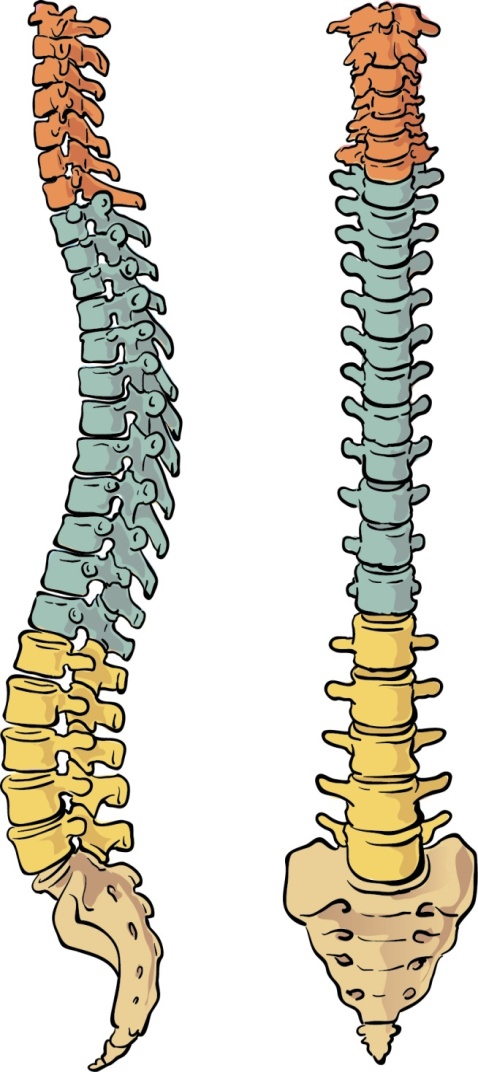 Mein Rücken – die Wirbelsäule
Halswirbelsäule
Aufbau der Wirbelsäule:

Wirbel
7 Halswirbel
12 Brustwirbel
5 Lendenwirbel
8–10 Kreuz- und Steißbeinwirbel
Bandscheiben
doppelte S-Form
Die meisten Beschwerden treten in der Hals- und in der Lendenwirbelsäule auf.
Brustwirbelsäule
Lendenwirbelsäule
Kreuzbein
Steißbein
Seite 2
Lektion 2
Mein Rücken – die Bandscheibe
Aufbau der Bandscheibe: 

Die Bandscheibe
liegt zwischen zwei Wirbelkörpern
ist wasserhaltig
ist ein knorpelartiges Gewebe mit flüssigem Kern

Sie dient als
Stoßdämpfer
Puffer
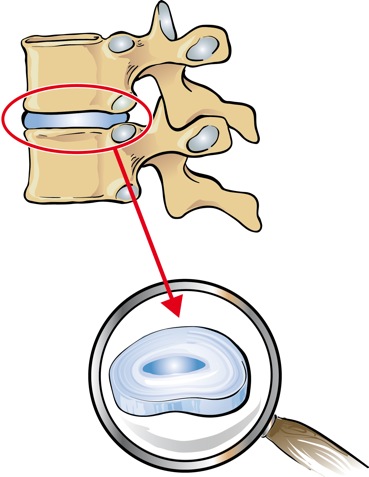 Seite 3
Lektion 3
Mein Rücken – so bleibt er gesund:Bewegung und Sport
Bewege dich:

Bewegung fördert die Ernährung der Bandscheiben und reduziert Muskelverspannungen
Sport trainiert Bauch- und Rückenmuskulatur
Bauch- und Rückenmuskulatur stabilisieren die Wirbelsäule

 Bewegung und Sport halten fit.
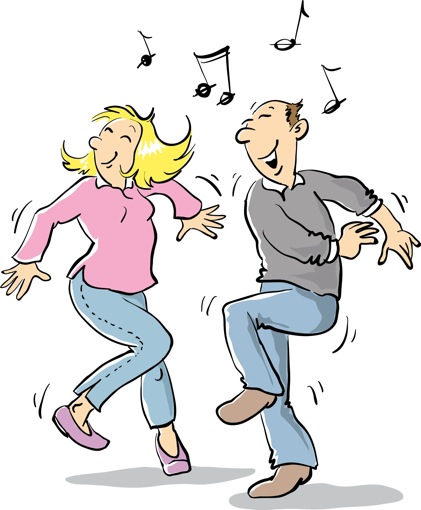 Seite 4
Lektion 4
Mein Rücken – so bleibt er gesund:Stress
Stress lass nach

Stress verursacht Muskelverspannungen
Bewegung und Entspannung bauen Stress ab
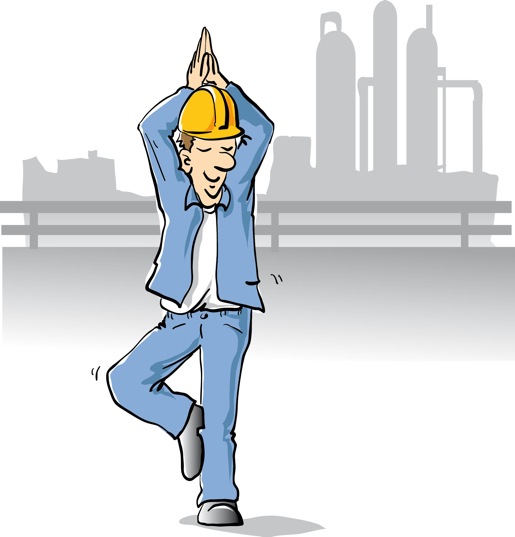 Seite 5
Lektion 5
Mein Rücken – so bleibt er gesund:Gewichte
Zu viel Gewicht belastet die Wirbelsäule und die Gelenke:
 
Hebe- und Tragehilfen nutzen
Angemessenes Körpergewicht durch ausgewogene Ernährung und Bewegung halten
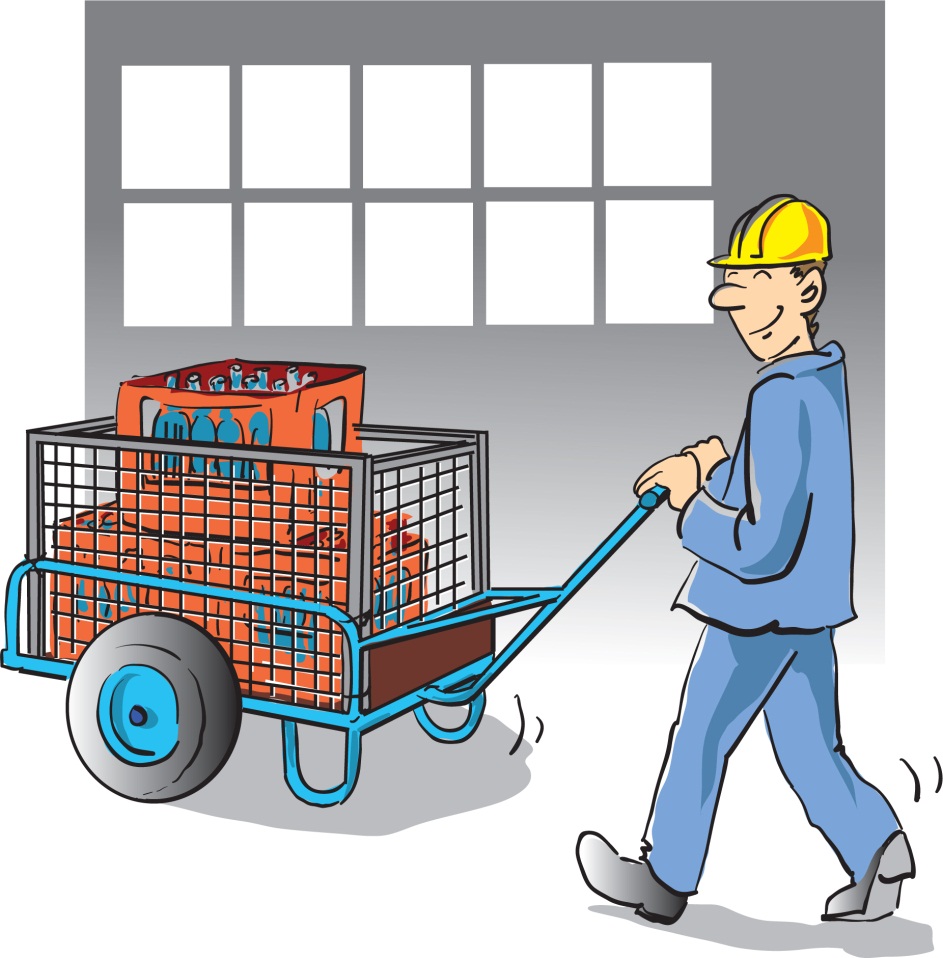 Seite 6
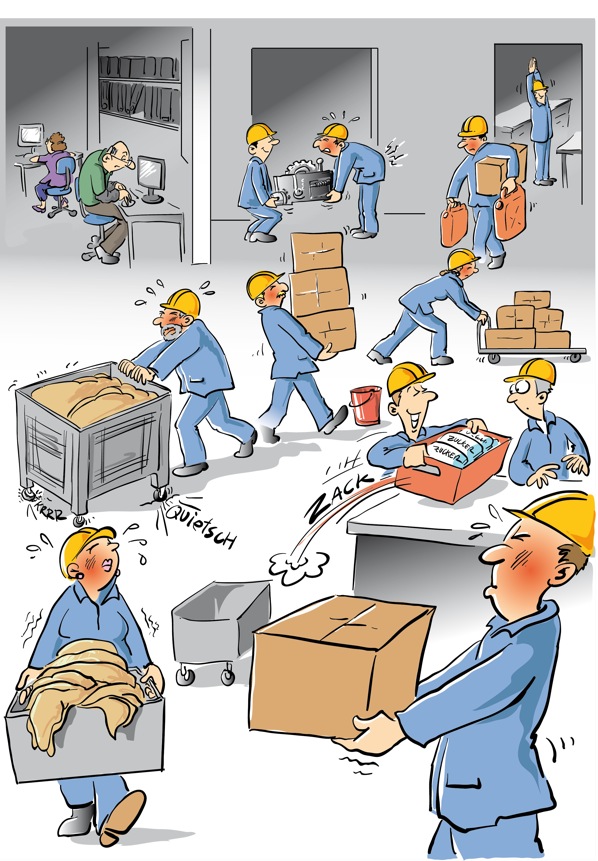 Finde die neun Fehler
Seite 7
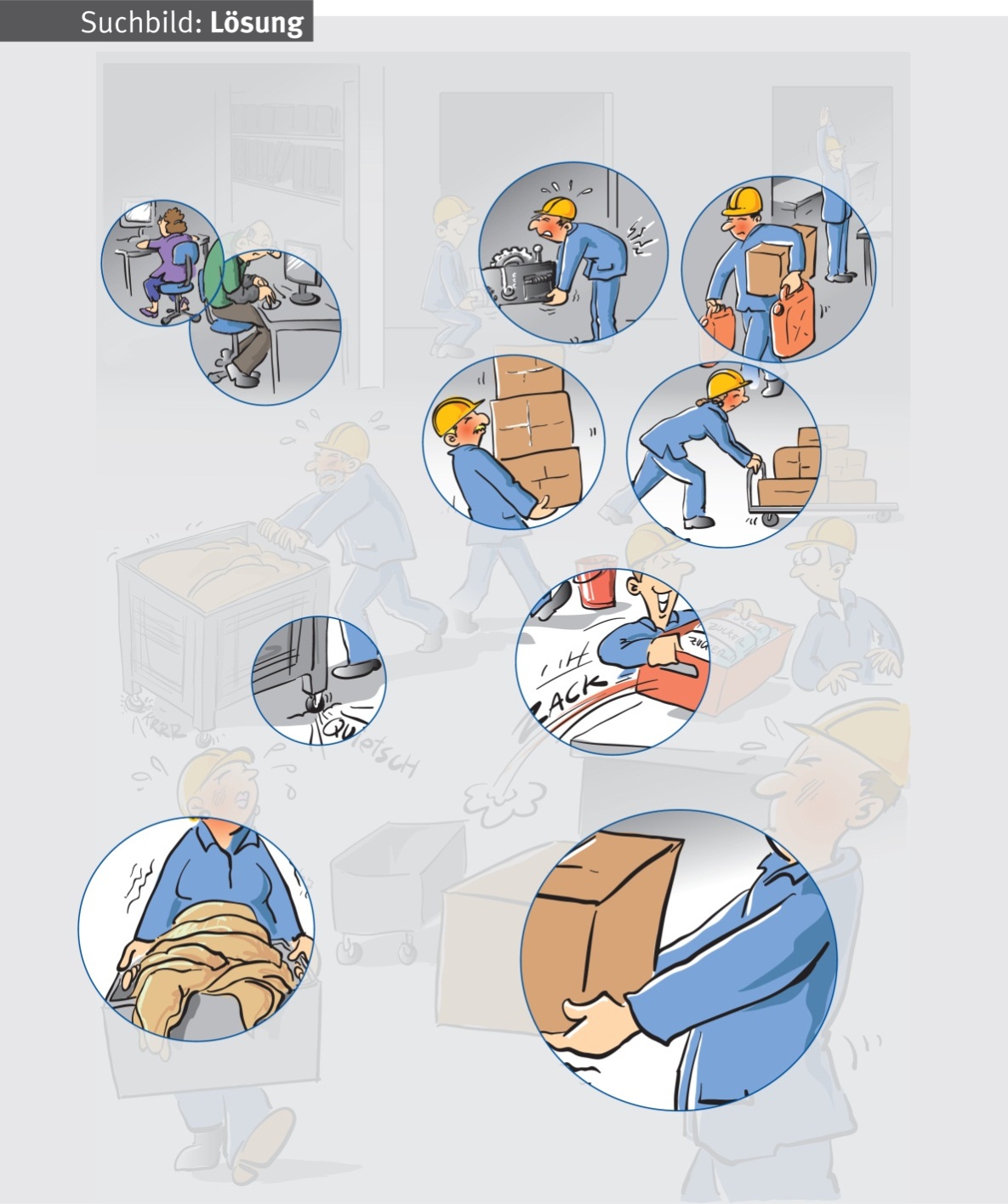 Fehlerübersicht
Seite 8
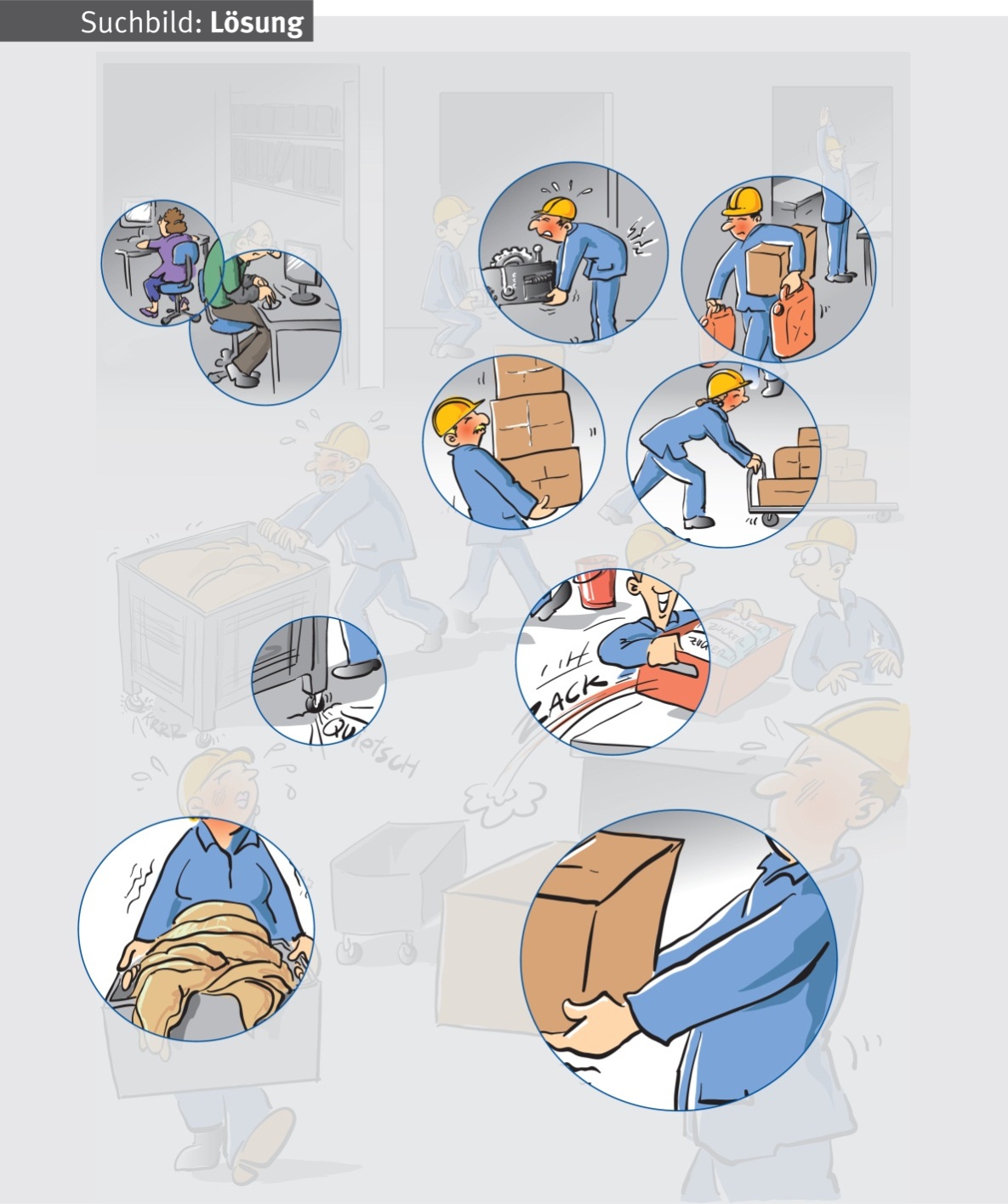 Fehler 1
Bildschirmarbeitsplätze
ergonomisch anpassen
(z. B. Tischhöhe, Sitzposition)
Seite 9
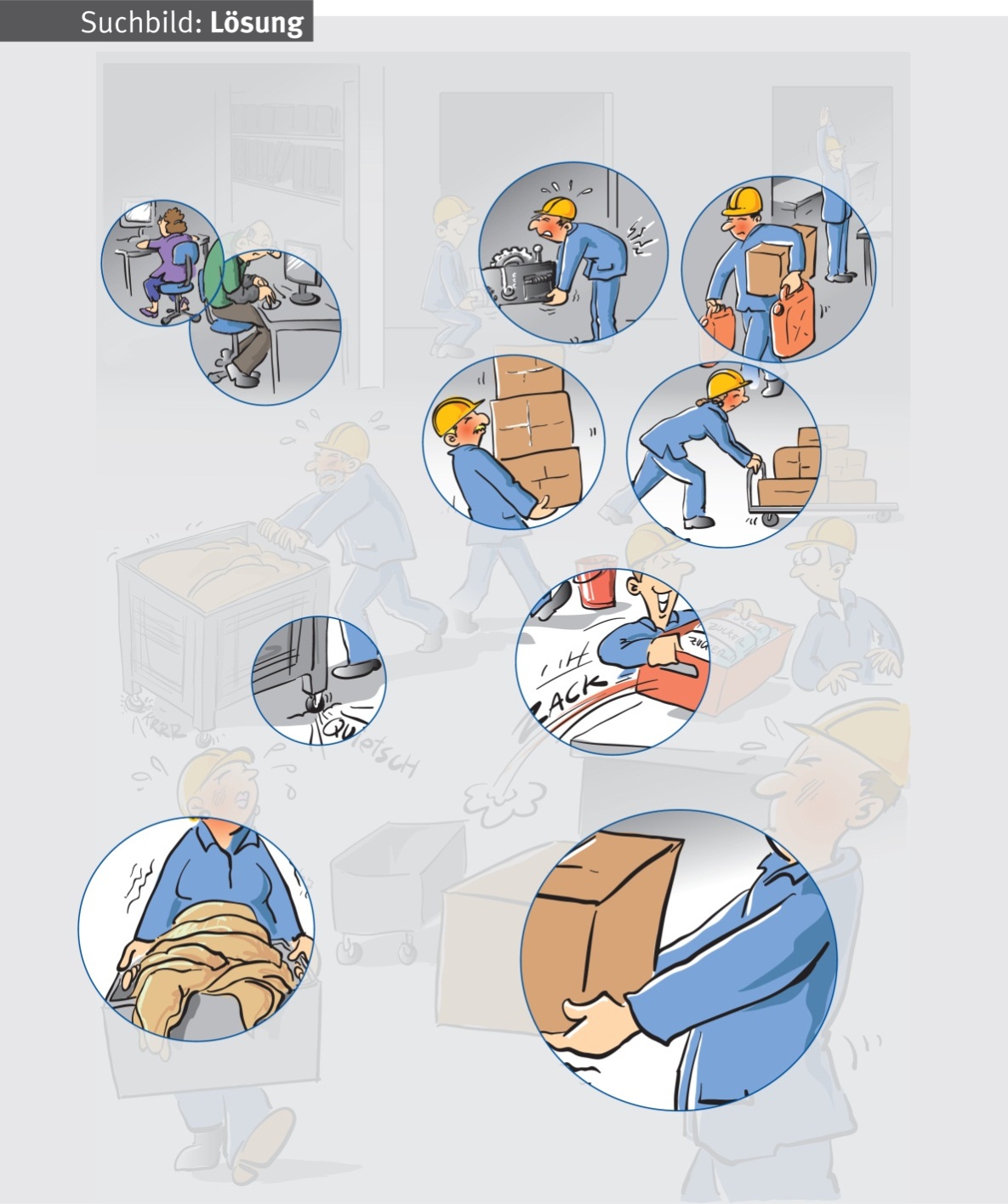 Fehler 2
Zum Anheben schwerer Lasten in die Knie/in die Hocke gehen und die Last gleichmäßig bei geradem Rücken aus den Beinmuskeln heraus anheben.
Seite 10
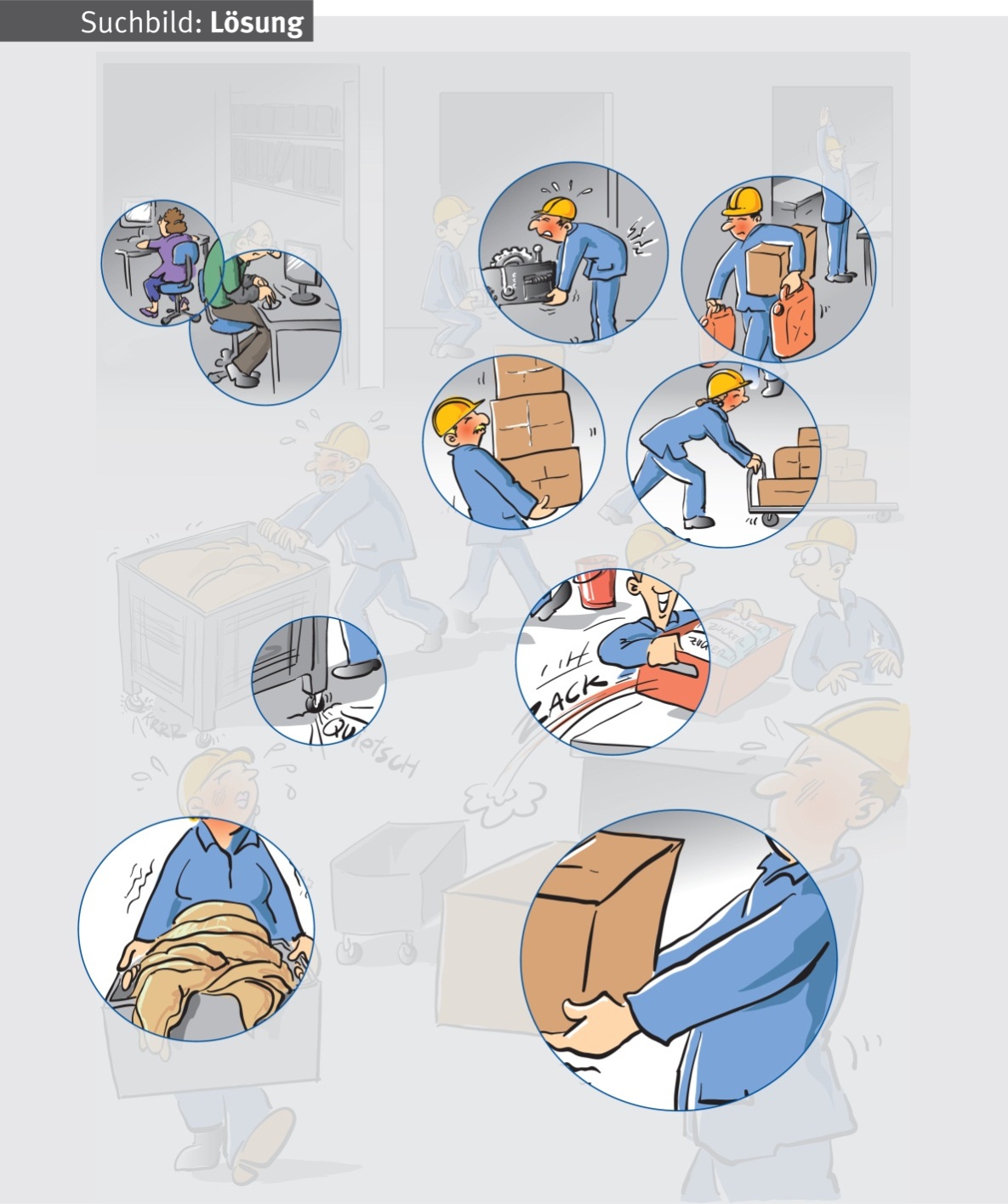 Fehler 3
Lasten gleichmäßig auf beide Arme verteilen, nicht zu viel auf einmal tragen
Seite 11
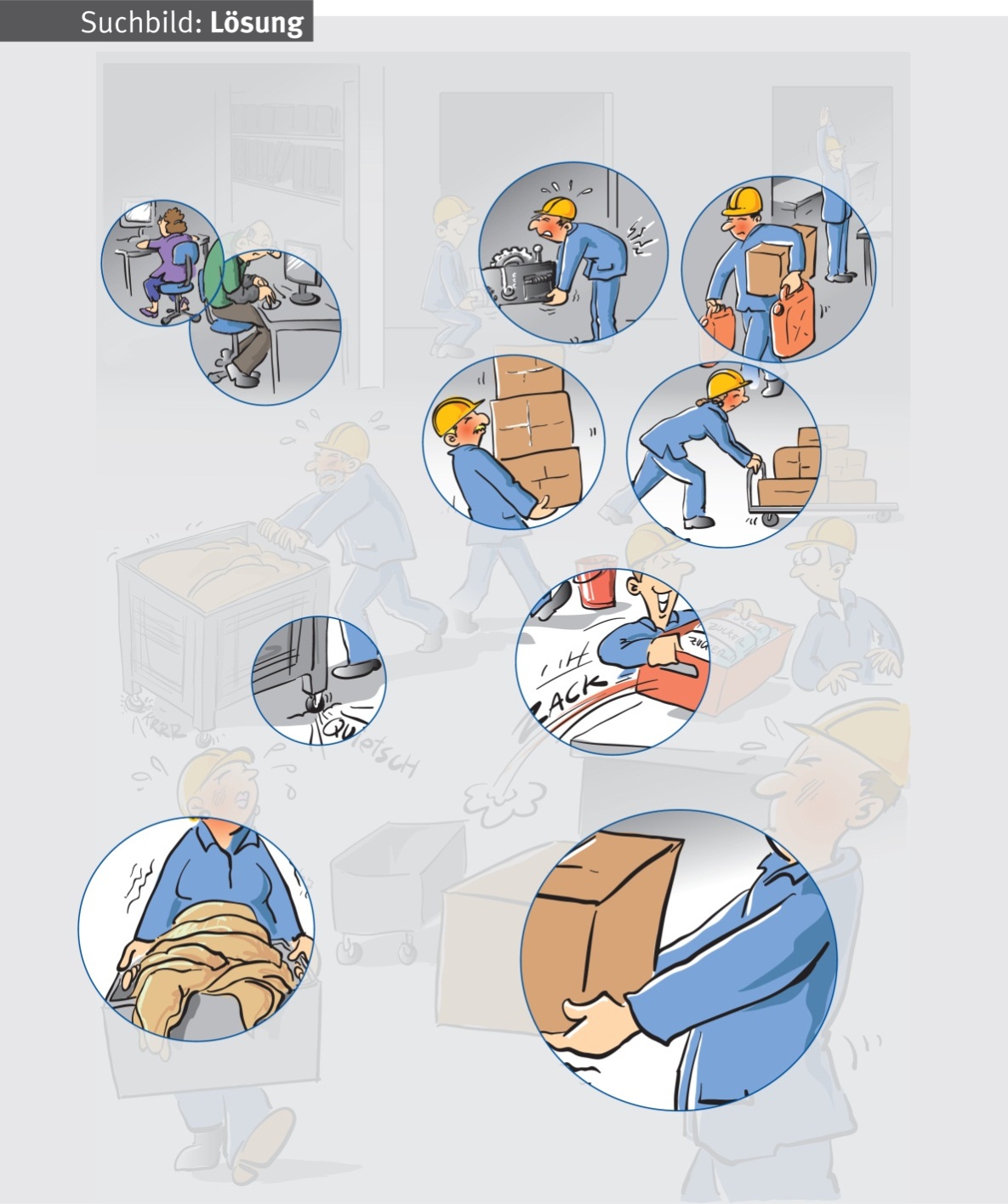 Fehler 4
Freie Sicht auf den Wegbeim Lastentransport bewahren
Seite 12
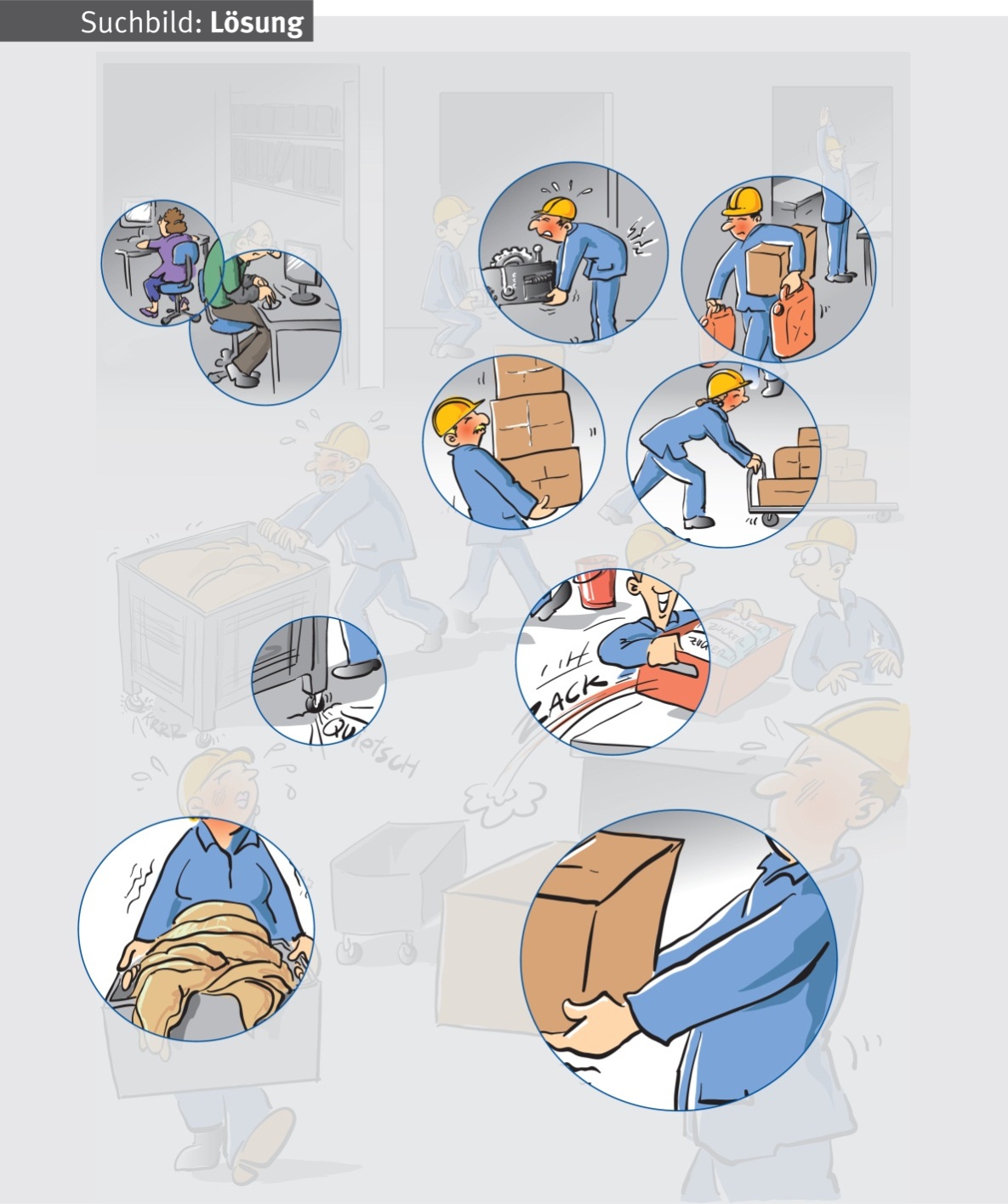 Fehler 5
Transporthilfsmittel ergonomisch anpassen (z. B. Handkarren
in geeigneter Höhe)
Seite 13
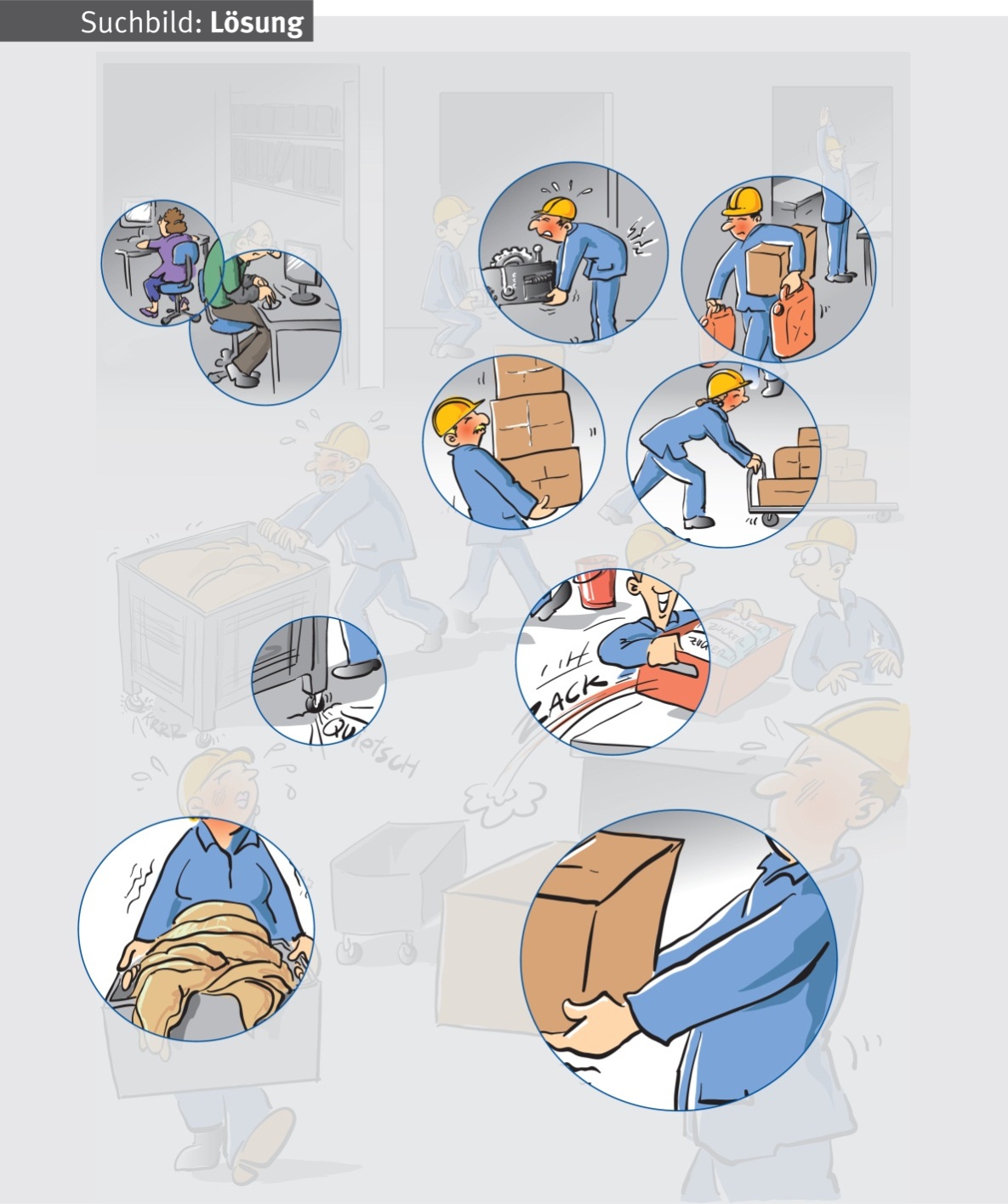 Fehler 6
Ruckartige Bewegungen und Verdrehungen des Oberkörpers vermeiden
Seite 14
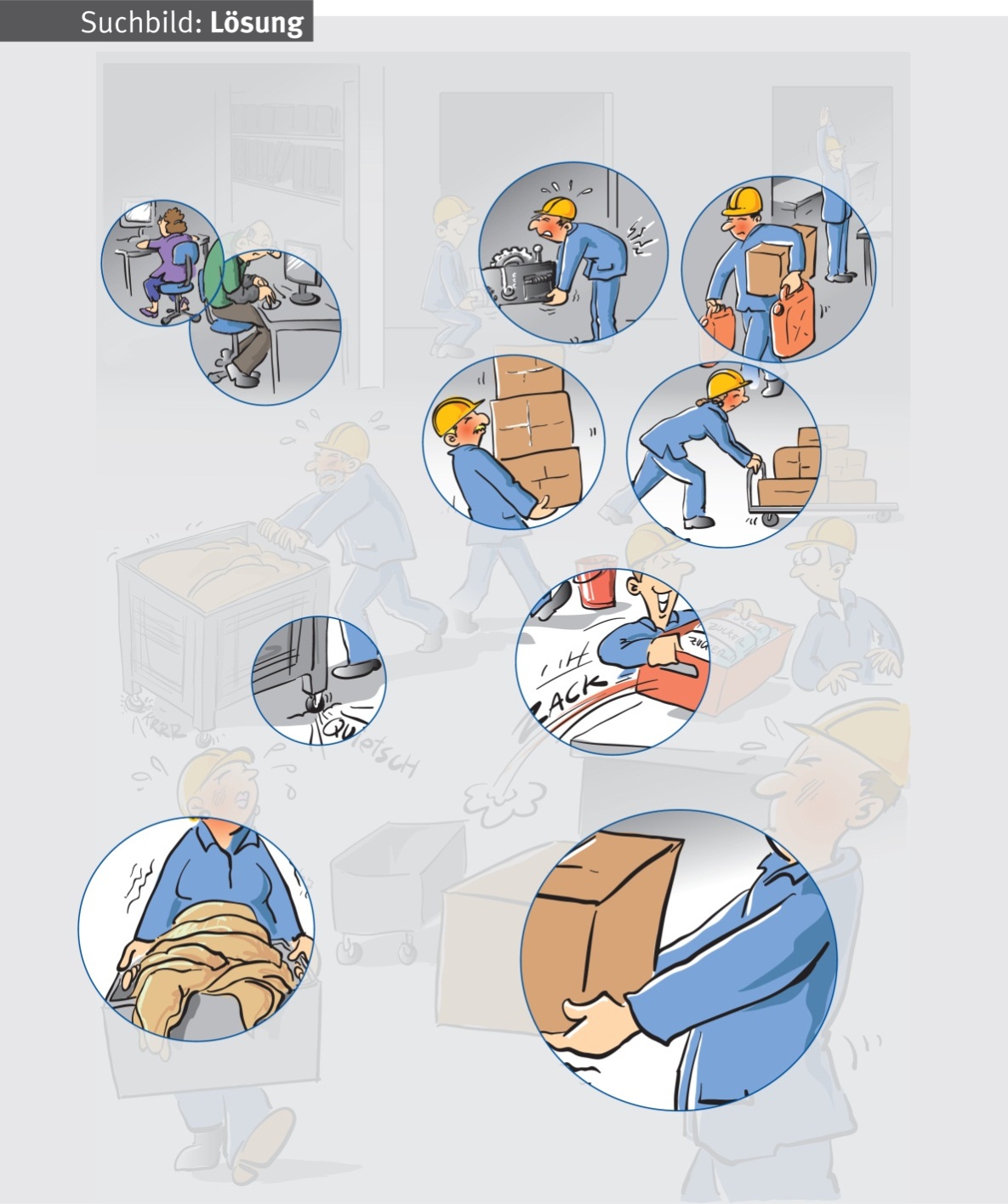 Fehler 7
Auf leichtgängige Räder achten,unnötigen Kraftaufwand undLärm vermeiden
Seite 15
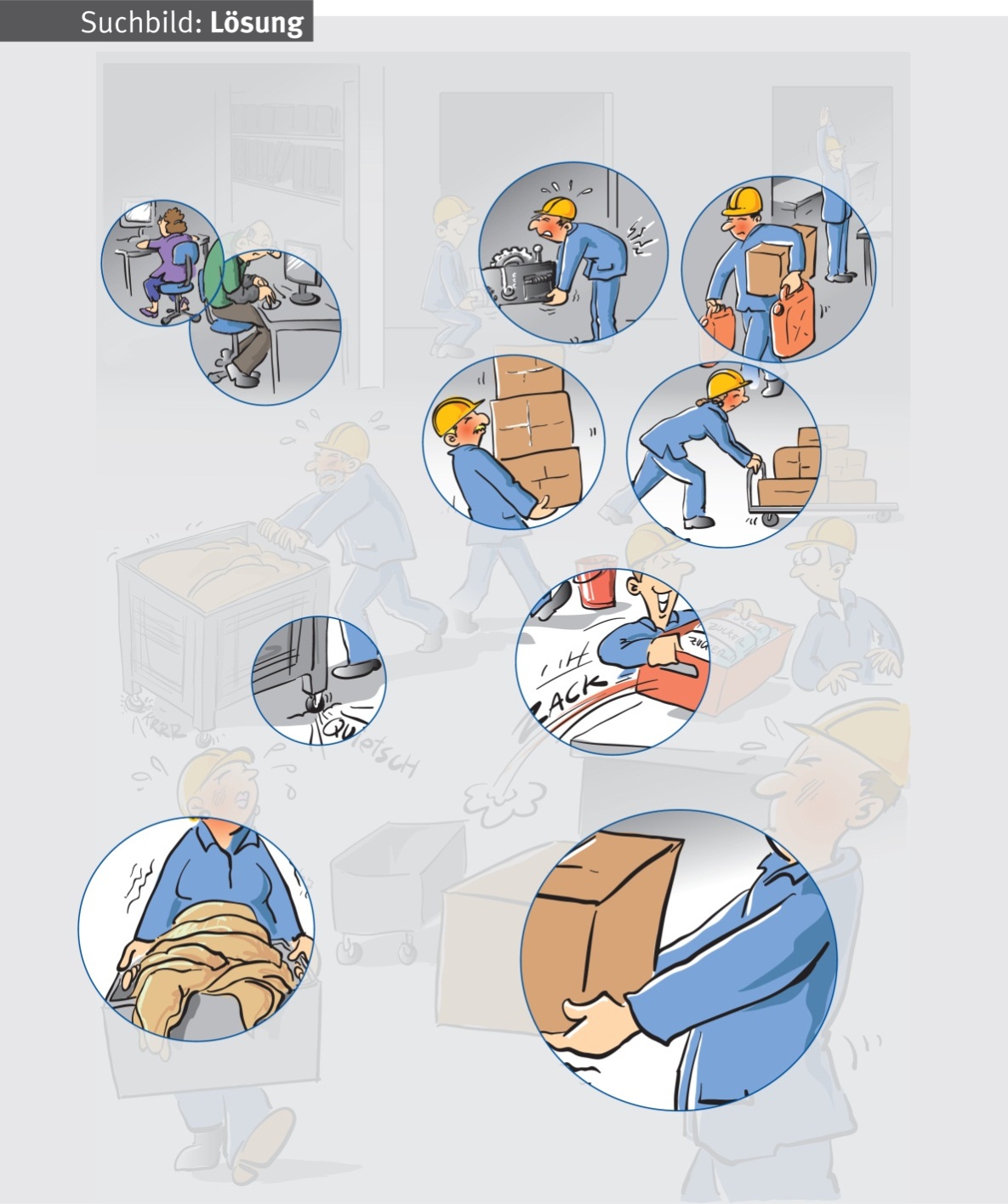 Fehler 8
Transporthilfsmittel einsetzen(z. B. Handkarren, Greifer, Vakuumheber) oder zu zweit tragen
Seite 16
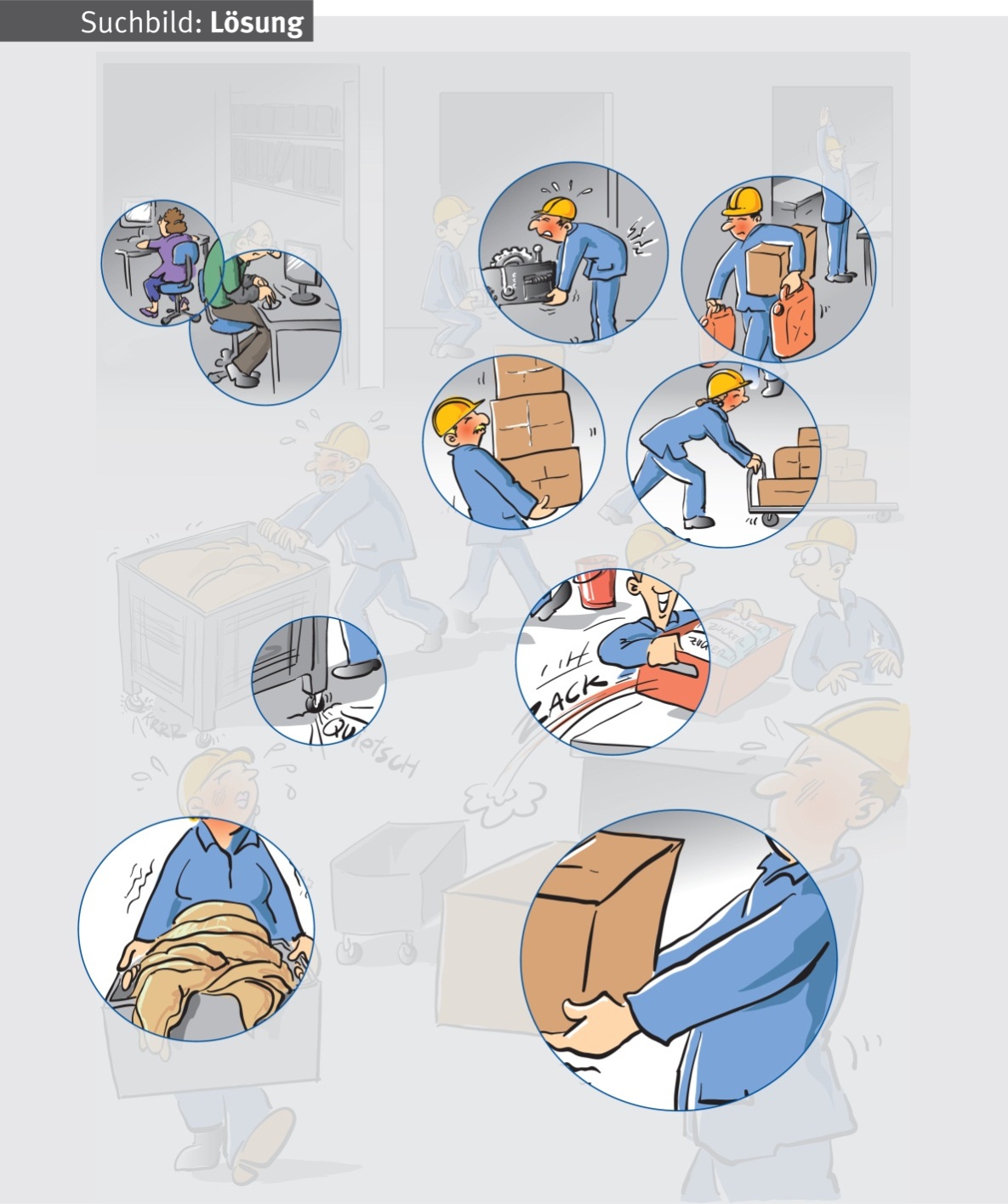 Fehler 9
Lasten nahe am Körper tragen
und möglichst am Körper abstützen
Seite 17
Weitere Sicherheitskurzgespräche
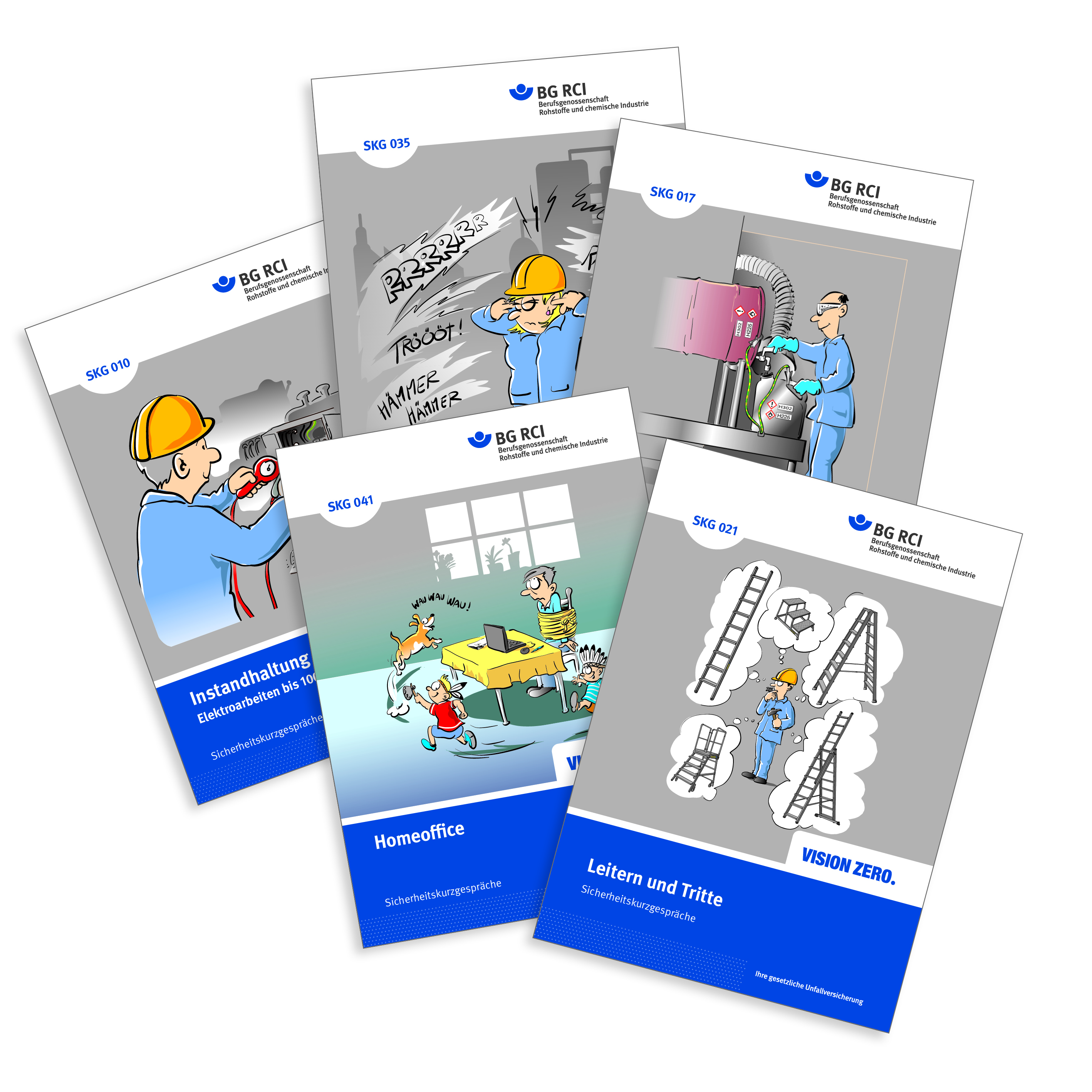 Die Reihe der Sicherheitskurzgesprächewird ständig um neue Themen ergänzt.
In den Druckfassungen finden Sie zu den einzelnen Lektionen weitere ausführliche Hinweise und Erläuterungen für Unterweisende.
Einen Überblick über die derzeit verfügbaren Themen erhalten Sie im Medienshop der BG RCI.
medienshop.bgrci.de
Seite 18